Ramas de la Ciencias Naturales y aportes de la Ciencia y tecnología.
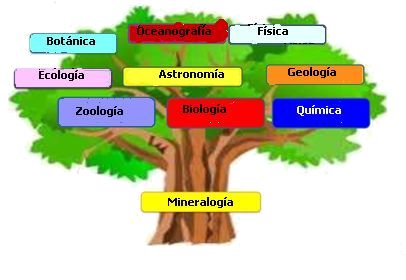 Las ramas del árbol.
Los árboles tienen una gran cantidad de ranas, y algunos
a lo denominan :pozo de sabiduría , fuente del conocimiento.

Porque quizás de donde se ha visualizado que para poder
estudiar y entender, las ciencias naturales se ha tenido que
dividir ya que son tantas como la ramas que tiene un árbol.
Y quien más que un árbol el cual está bien enclavado
con sus raíces  firmes en  la tierra, ahí toma sus
nutriente, sus fuerzas, por ser tupido con miles y
miles de ramas así facilitar su estudio, ya que sería imposible
estudiar todo en una sola rama.
Algunas de las ramas de las Ciencias Naturales
Hombres de ciencia.
En el mundo entero se deleita,  de grandes hombres
de ciencia por el aporte que le han brindado  y le brindan
constantemente a la humanidad y al mundo.
Entre ellos cabe mencionar  a: los esposos  Pierre y Marie
Curie, Alexander Fleming, Isaac Newton, Clodomiro
Picado, Franklin Chan Díaz,  Caterina Guzmán  entre
otros.
Ciencia y tecnología
Ciencia conjunto de conocimientos sistematizados
estructurados, en los que se deducen principios y leyes
generales.

Tecnología conjunto de conocimientos técnicos
ordenados científicamente, que permite construir la
obtención de un nuevo objeto y máquinas para adaptar
el medio y  hacer más placentera las necesidades y los
quehaceres cotidianos los seres humanos.
Ciencia  y tecnología.
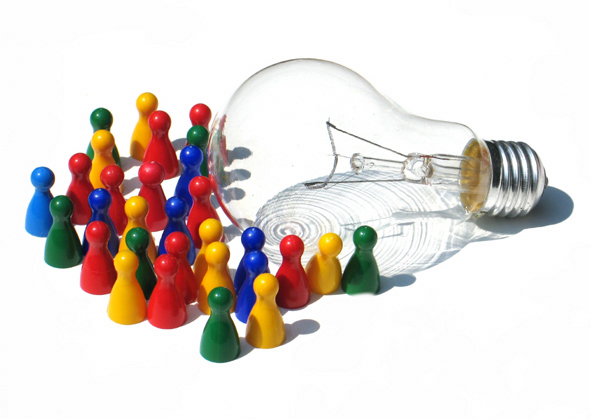 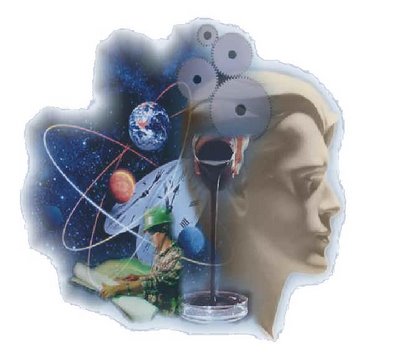 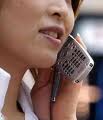 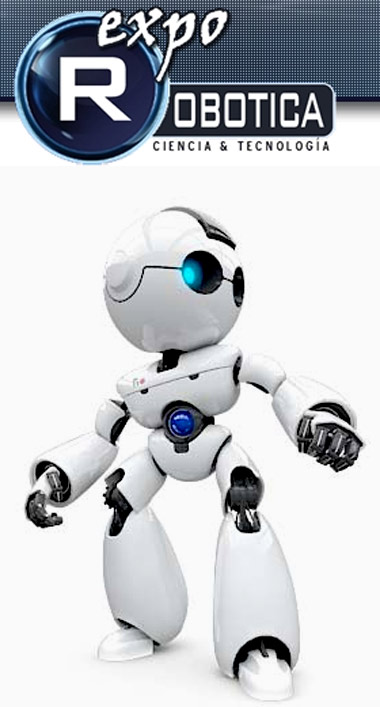 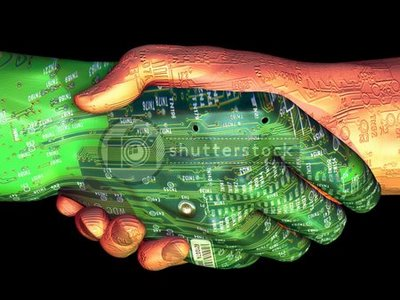 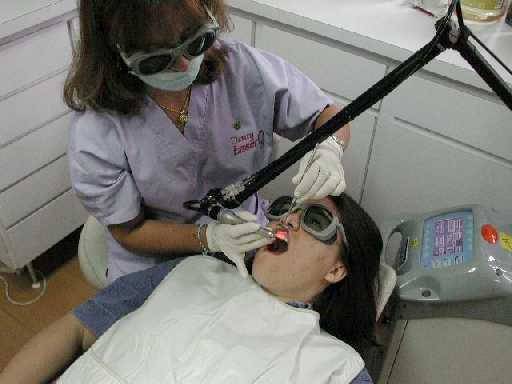 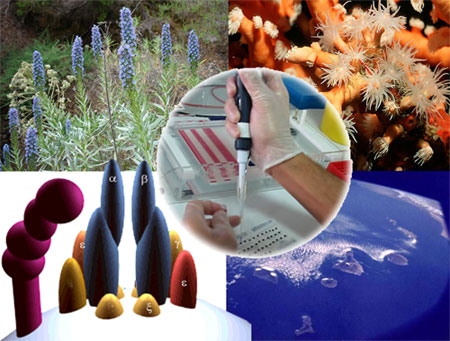 Mirando con el rabillo del ojo  hacia el futuro.
Si se detuvo a observar la diapositiva denominada la
ciencia y la tecnología, ambas van de la mano.
 El ser humano siempre ha mirado al futuro con
grandes expectativas, e innovaciones por descubrir,
ampliar  y mejorar su calidad de vida.
No se quedo con la innovación del fuego o de la máquina
de vapor, si no que ha ido e ira más haya en el
descubrimiento, la innovación de nuevos objetivos que
le brinden la competitividad en el campo social, 
político, económico y cultural de un país.

La ciencia y la tecnología siempre van de la mano.
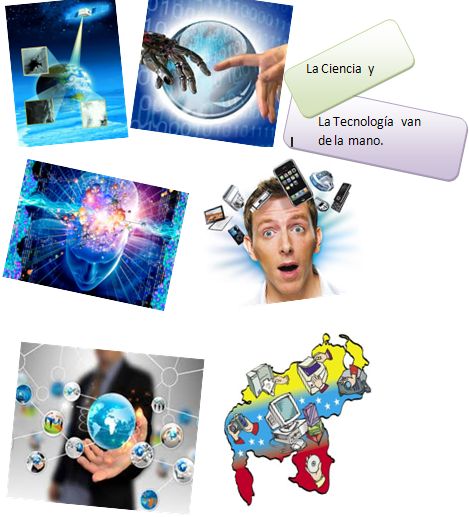 ¿Qué es nanotecnología?
La nanotecnología es una área de las ciencias destinadas
al control y manipulación de la materia a una escala
menor que un micrómetro, es decir, a nivel de átomos y
moléculas (nano materiales).

¿Qué es el micrómetro?
El micrómetro o micra es la unidad de longitud
equivalente a una millonésima parte de un metro. Su
símbolo científico es µm.
La nanotecnología.
La nanotecnología, aporta directrices a las técnicas más
precisas en el instante de manipular los materiales. 

Las máquina nano tecnológicas, materiales  a escala
molecular  y atómica serán capaces de ubicar átomos en
el lugar apropiado.
Frase de Einsten
“Temo el día en que la tecnología
sobrepase  nuestra la humanidad; el mundo  tendrá una generación de idiotas.”